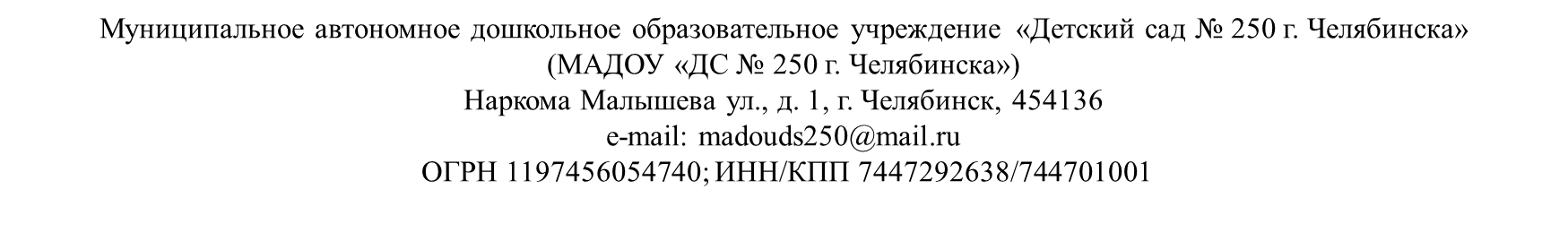 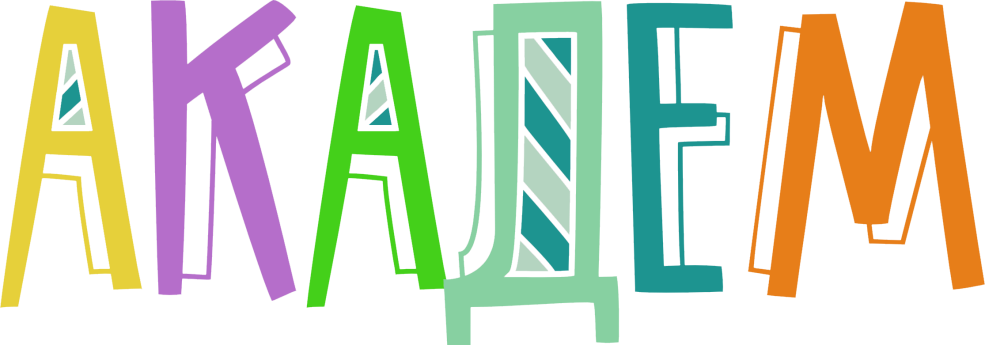 Публичный отчет о деятельности опорнойплощадки
Наименование проекта: 
«Моделирование системы работы центров детской активности в пространстве дошкольной образовательной организации»
Центры детской активности
Континентальный макет «Мой мир»
«Безопасность»
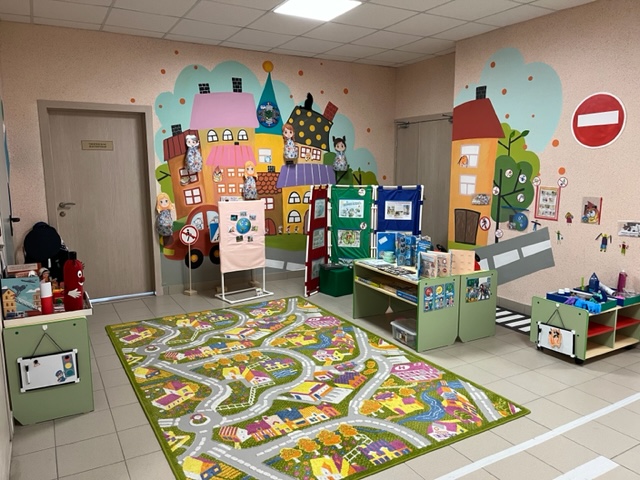 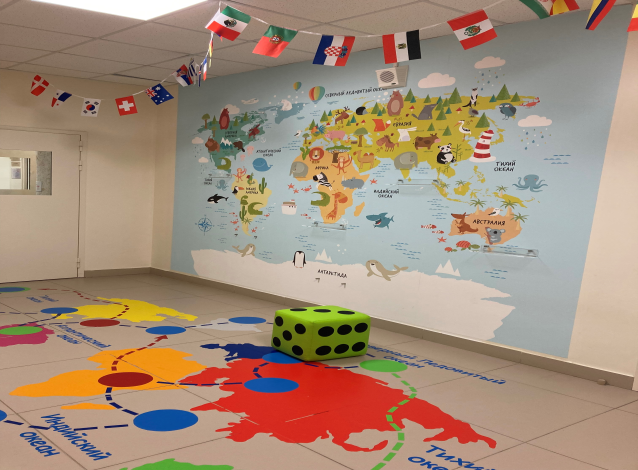 Интерактивное пространство «Медиацентр»
«Интерактивный музей»
«Буккроссинг»
«Творчество»
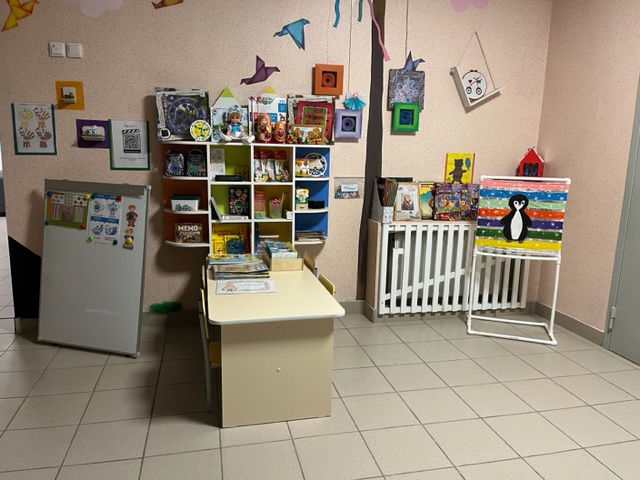 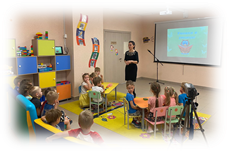 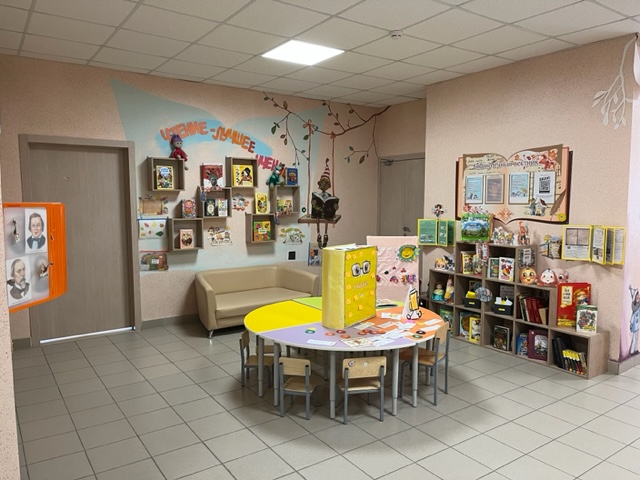 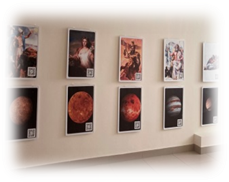 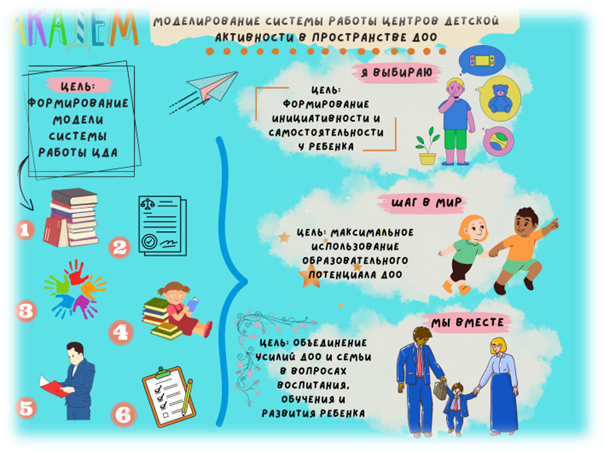 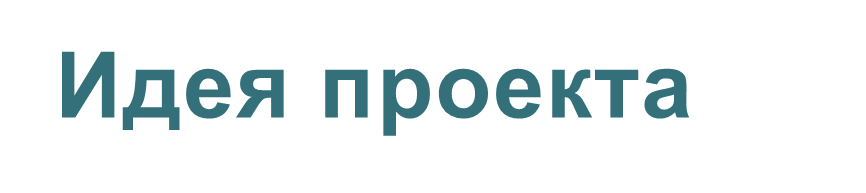 Идея проекта
Целевая 
аудитория
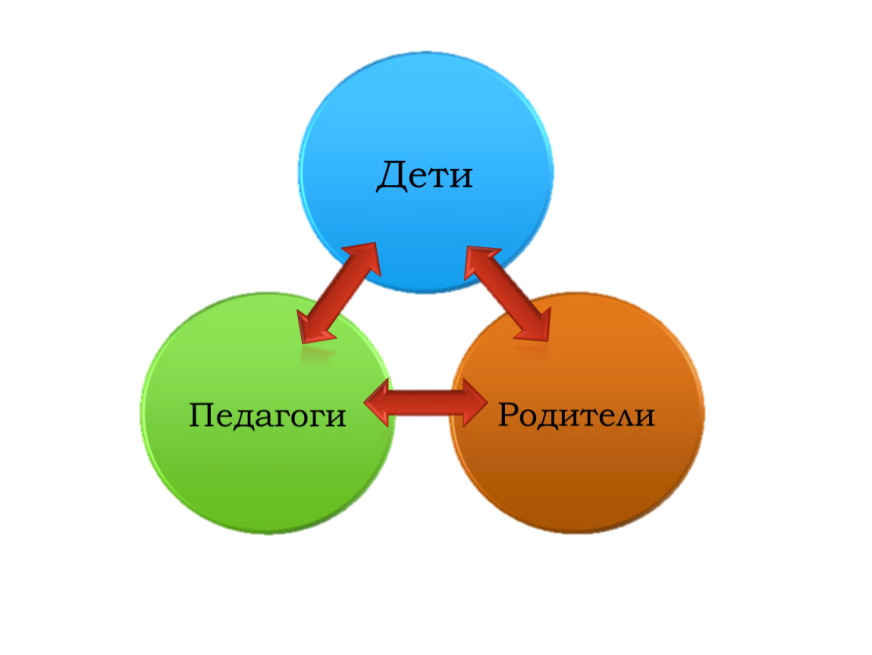 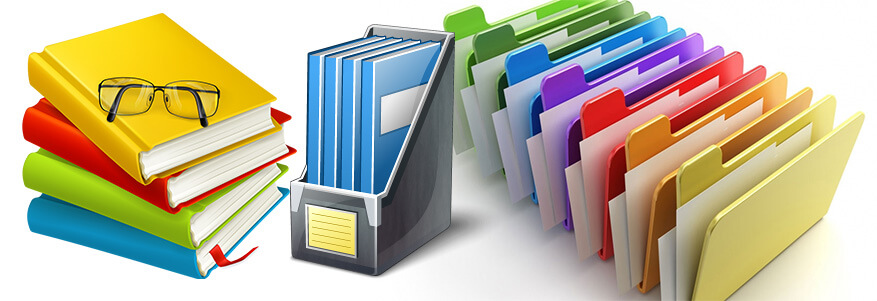 Планируемые результаты
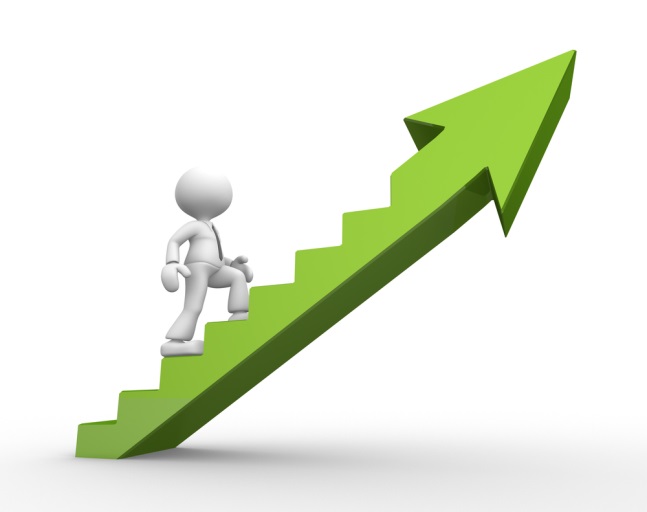 Эффект реализации проекта
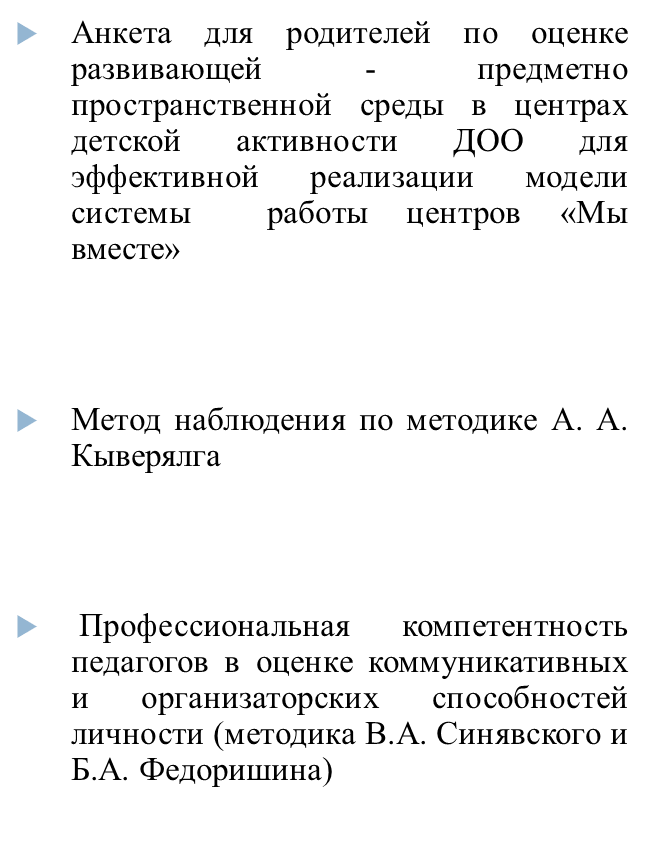 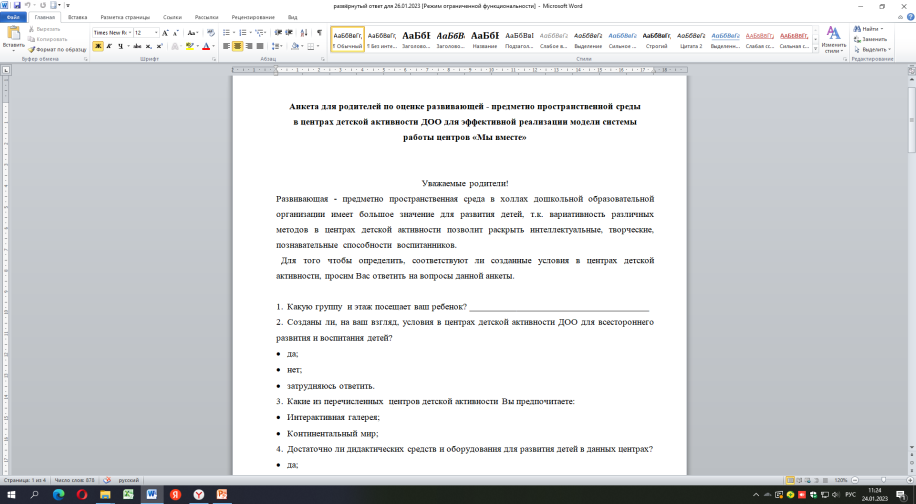 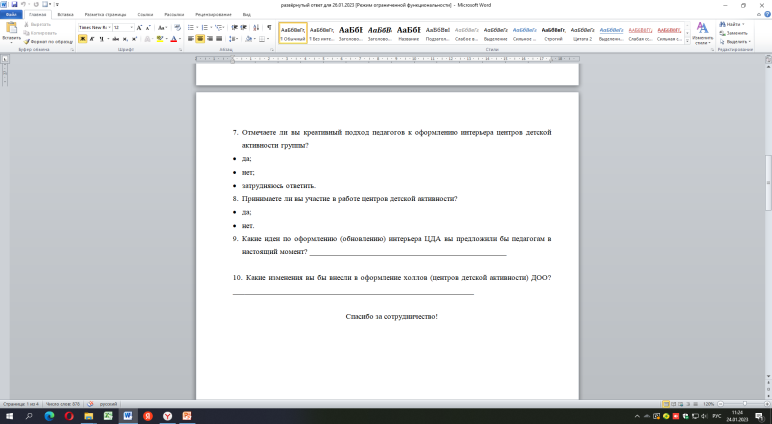 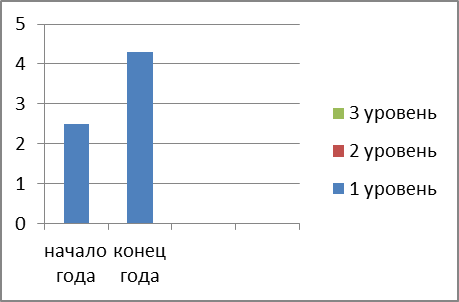 Инновационные продукты
Центр детской активности
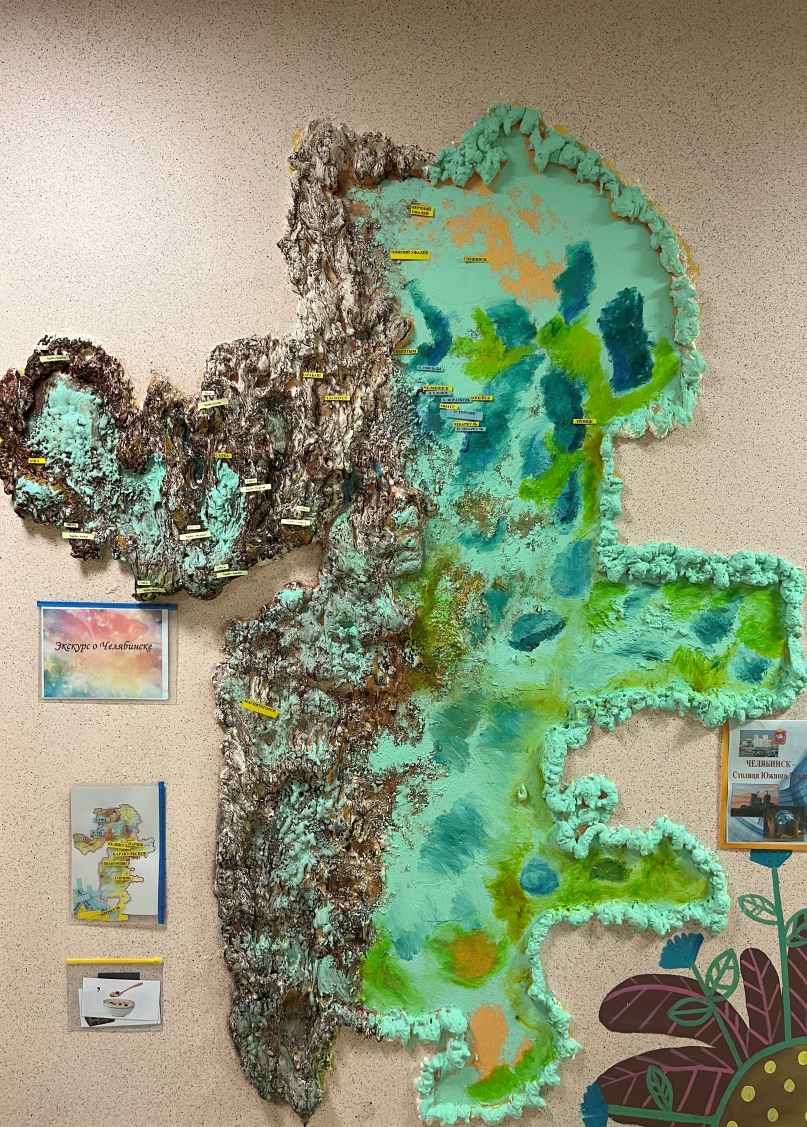 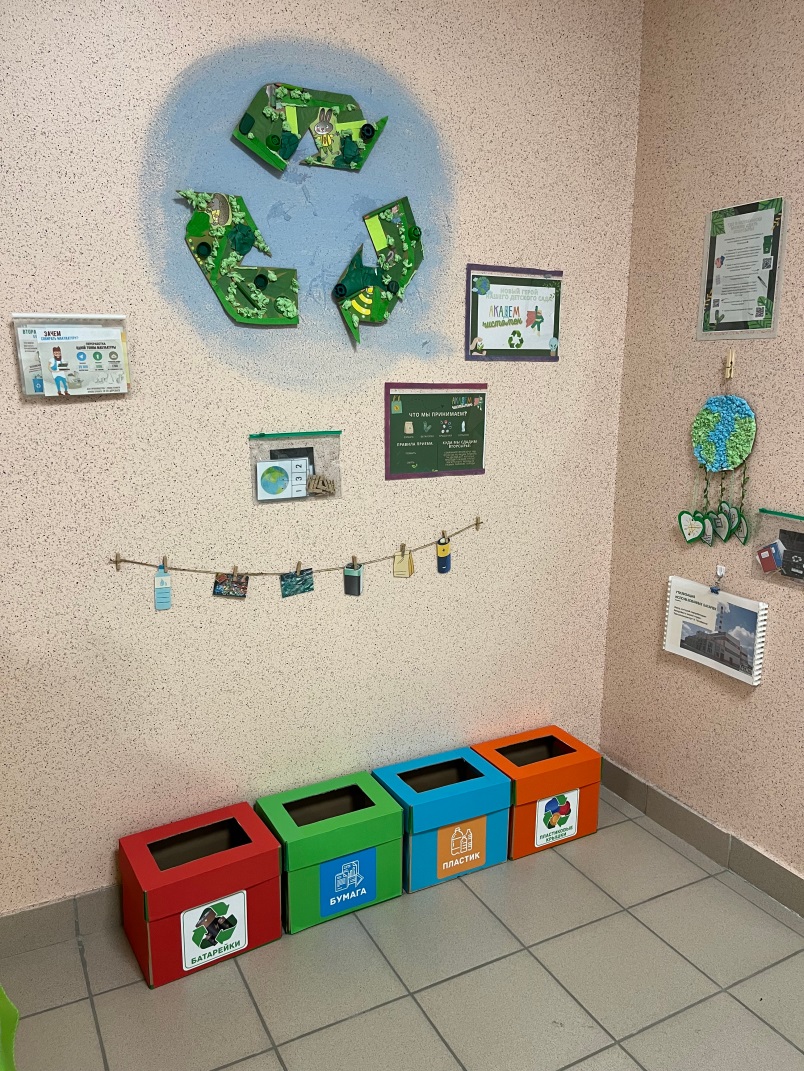 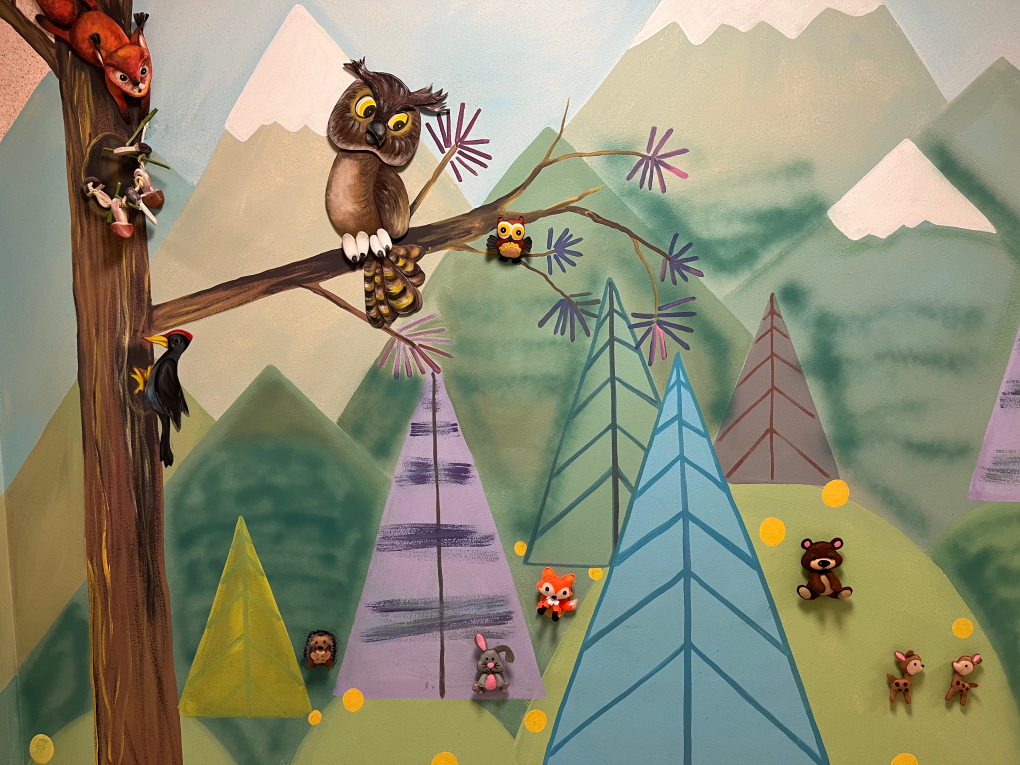 Центр детской активности
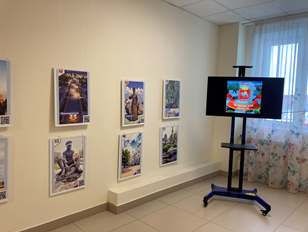 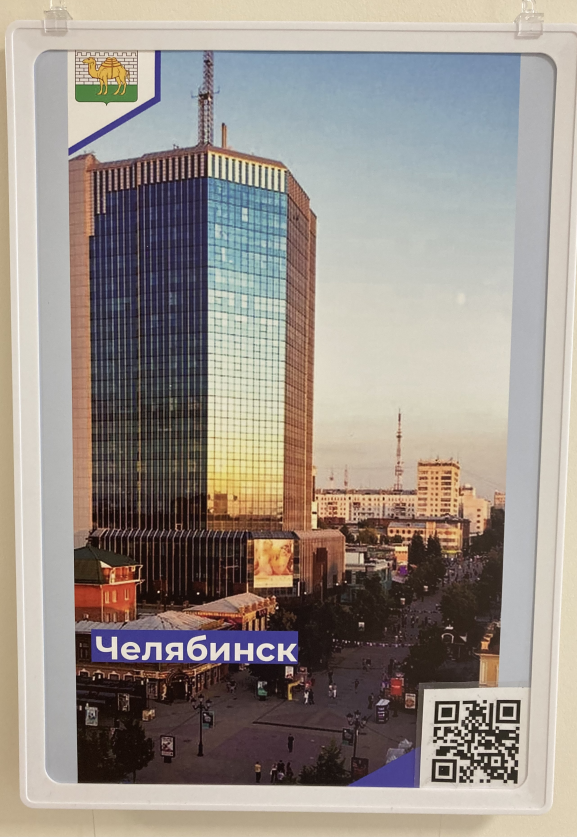 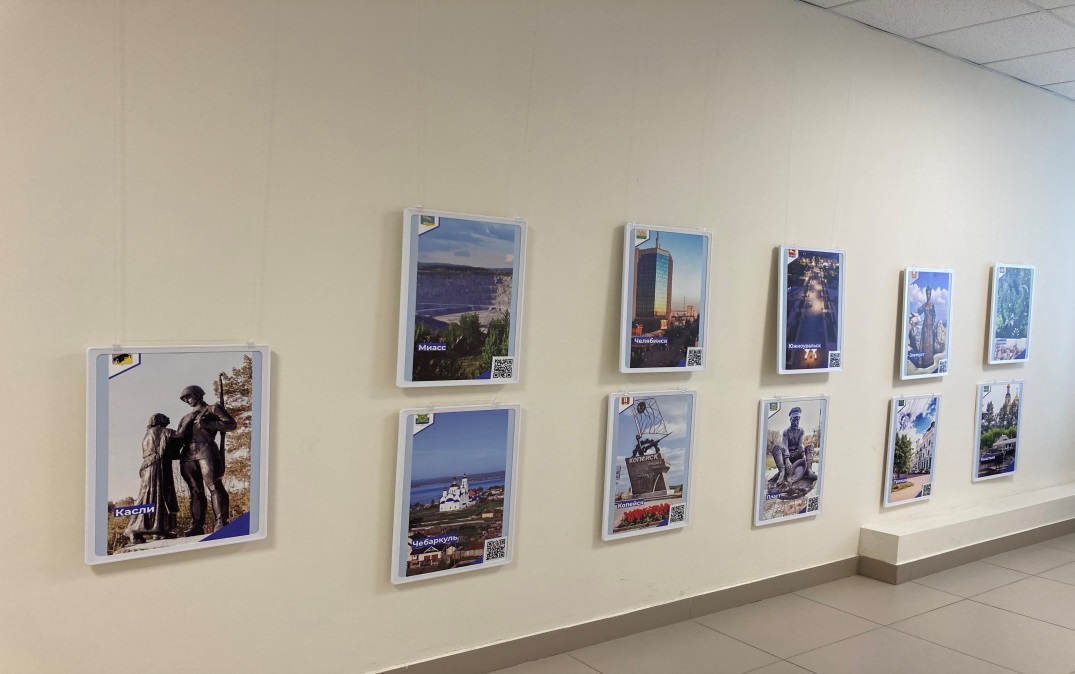 Центр детской активности
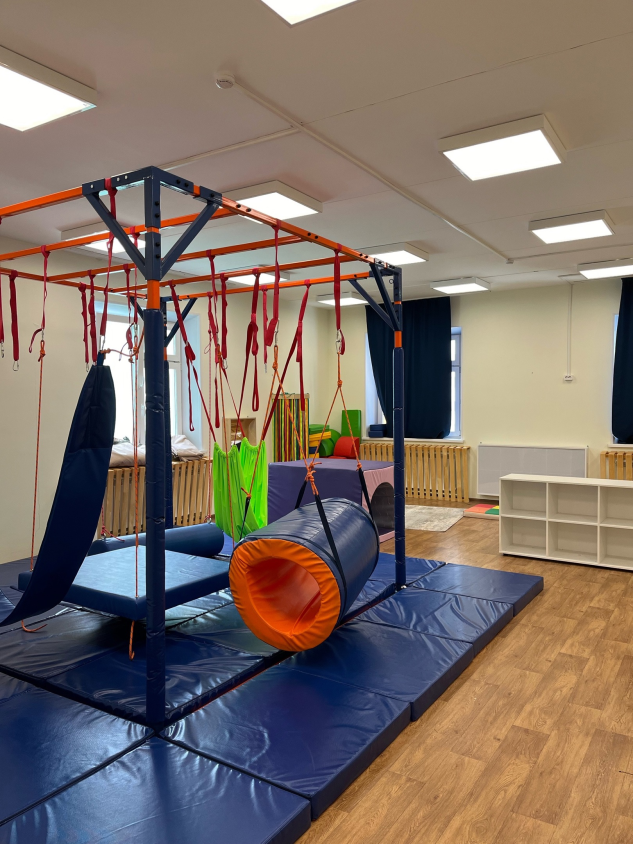 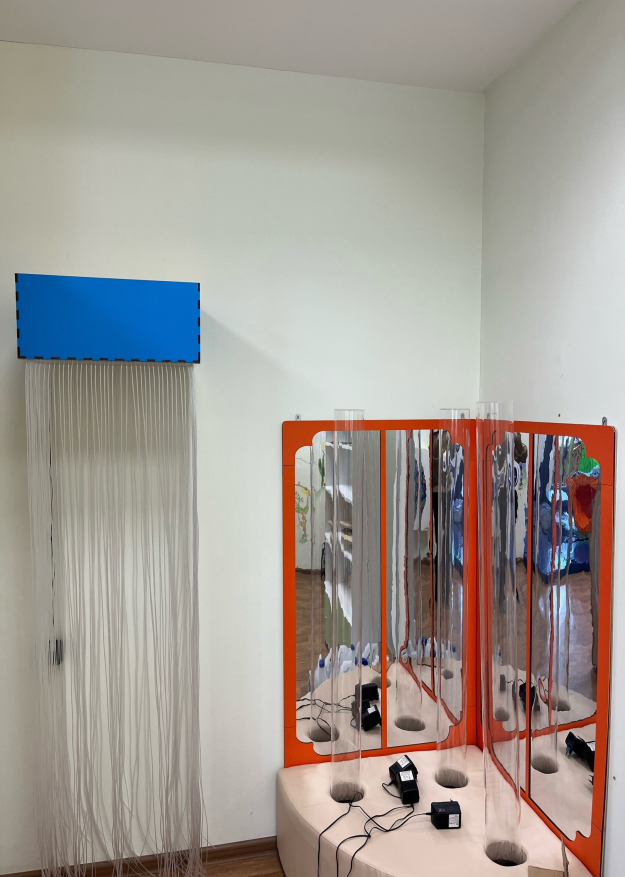 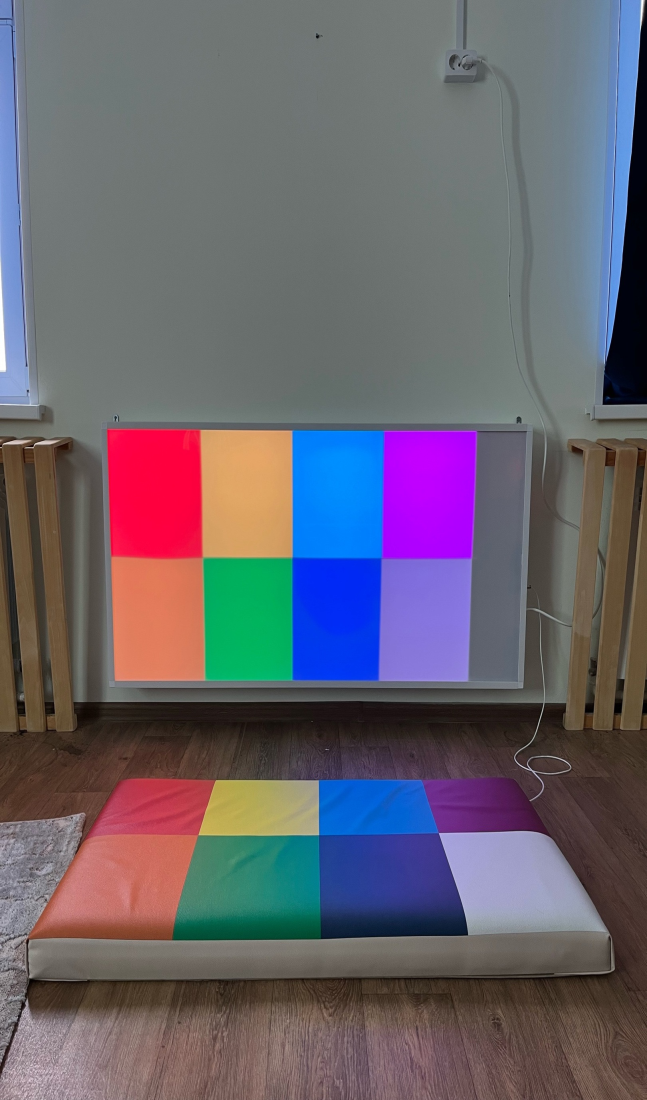 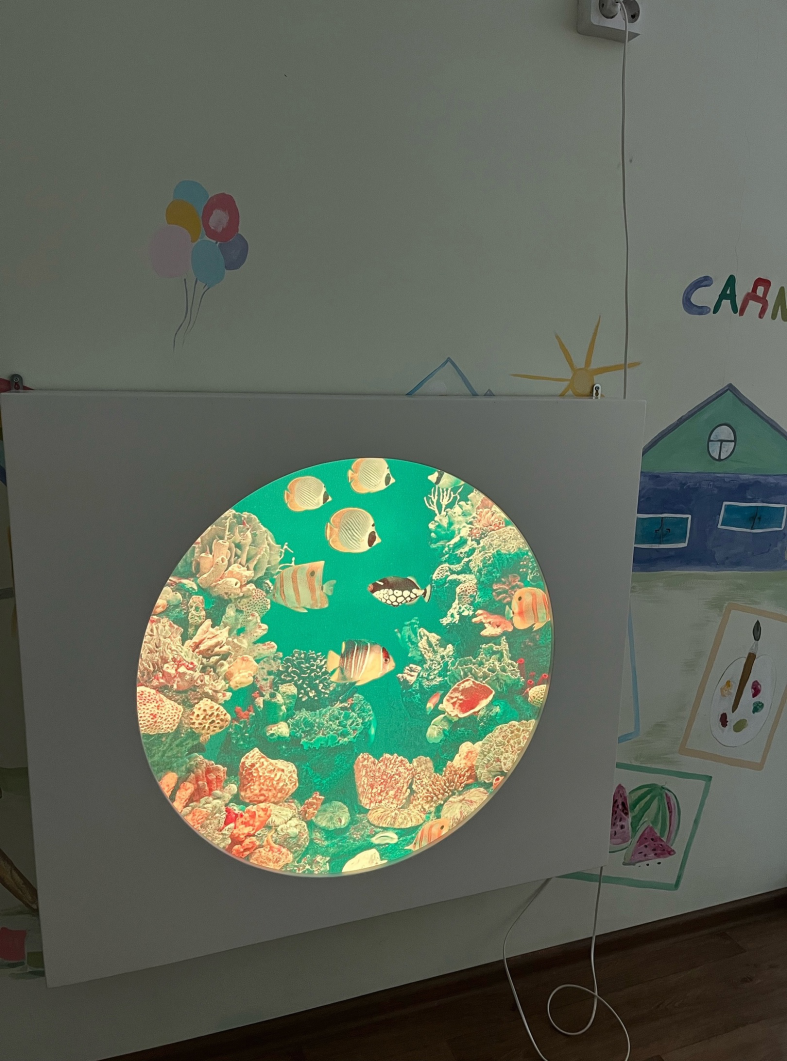 Центр детской активности
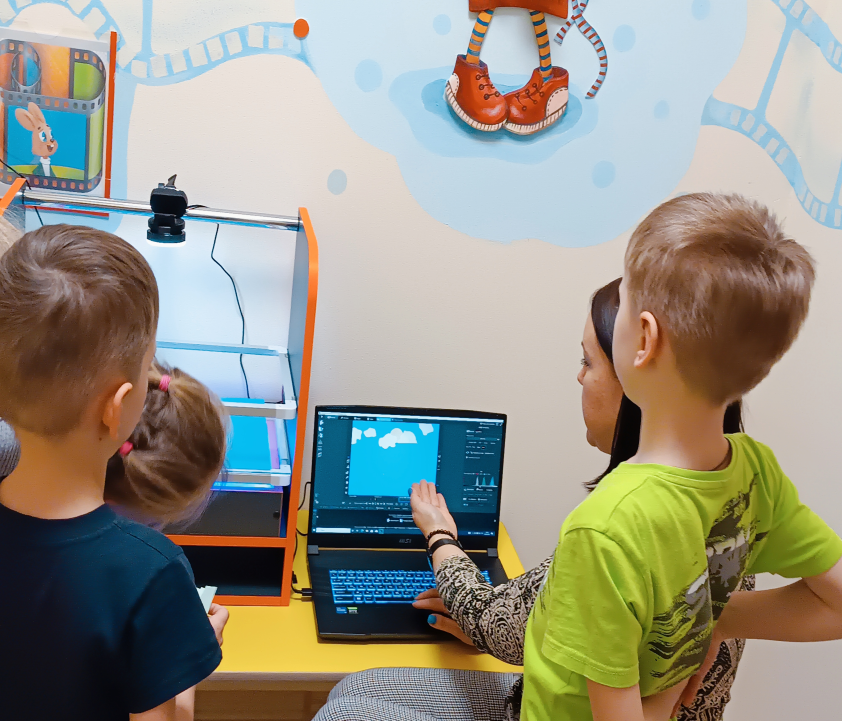 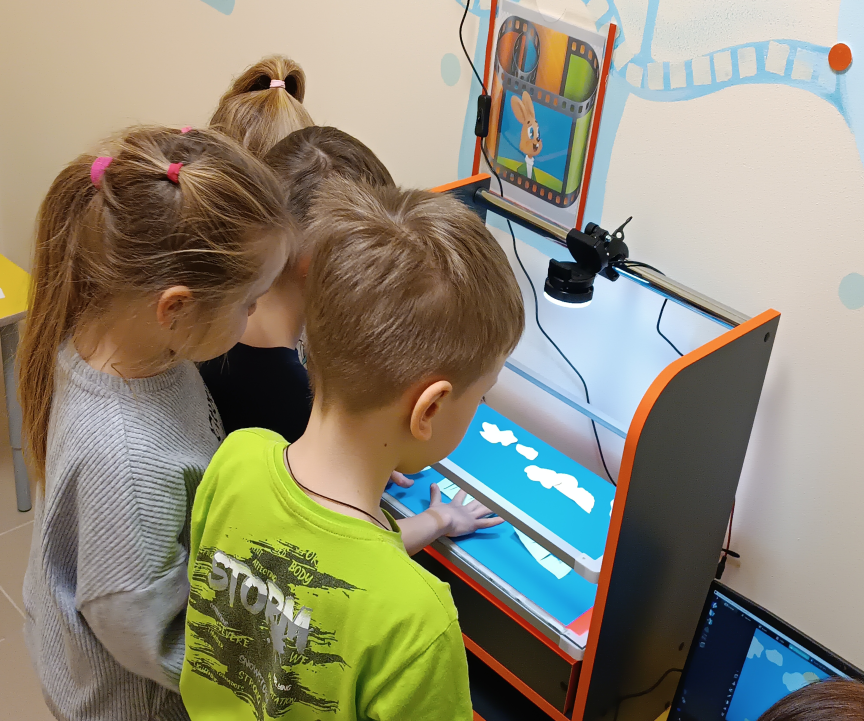 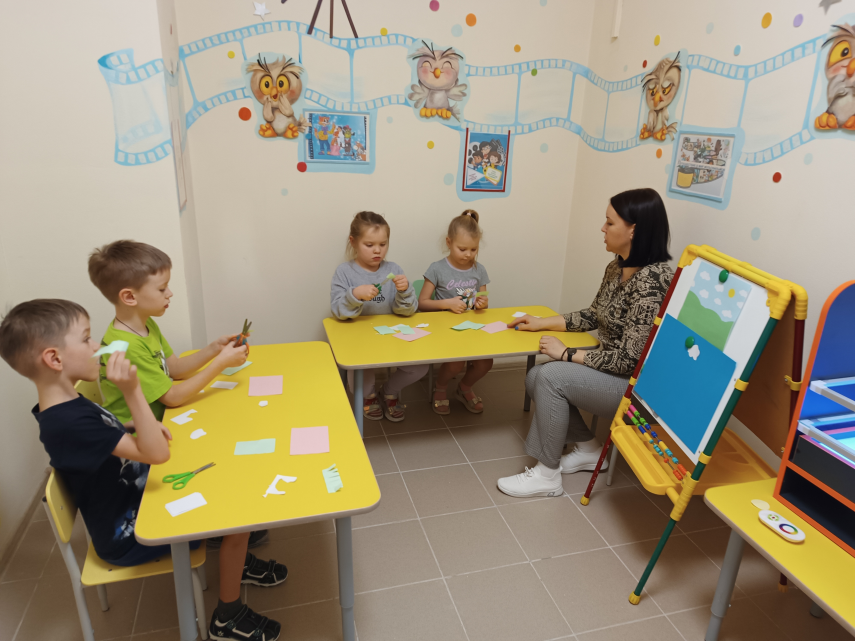 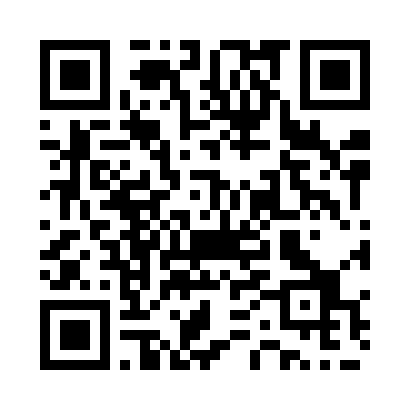 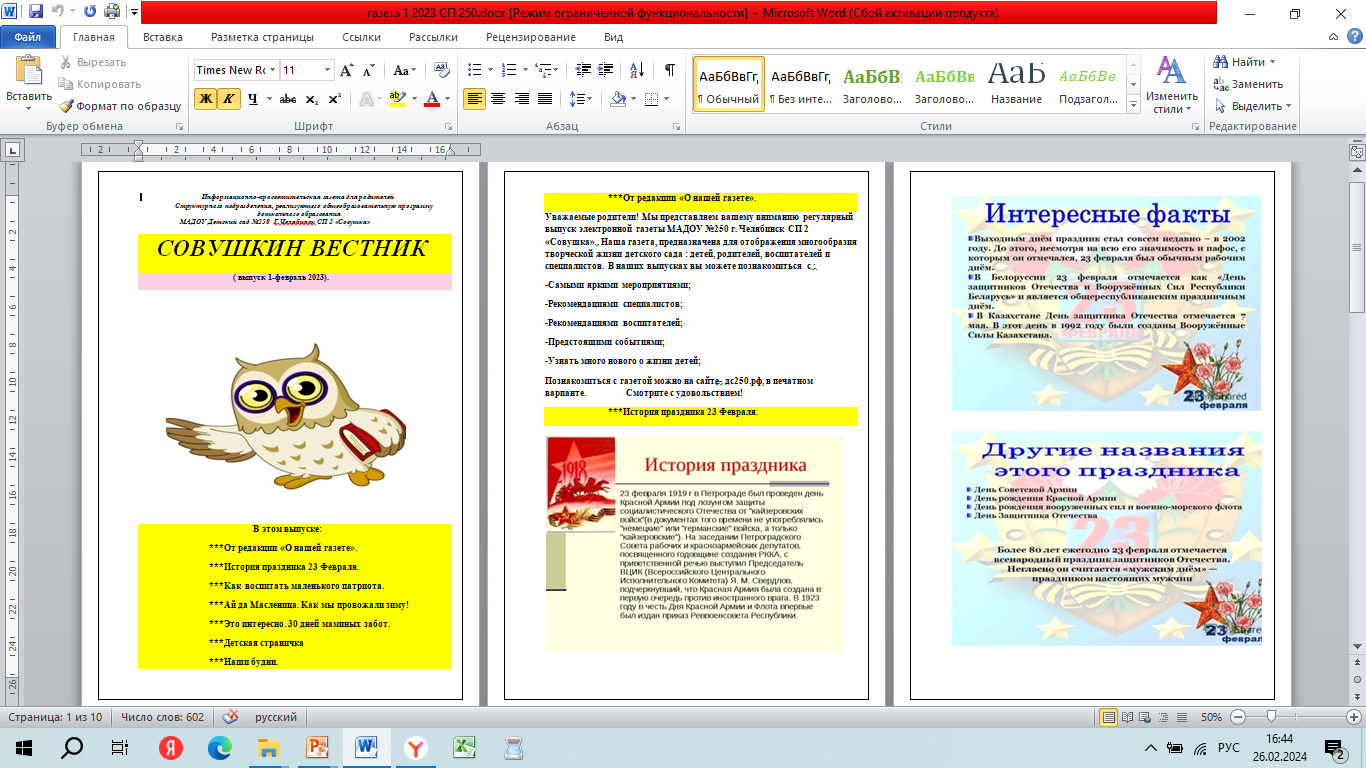 Электронный ресурс (газета)
«Совушкин вестник»
Методические продукты
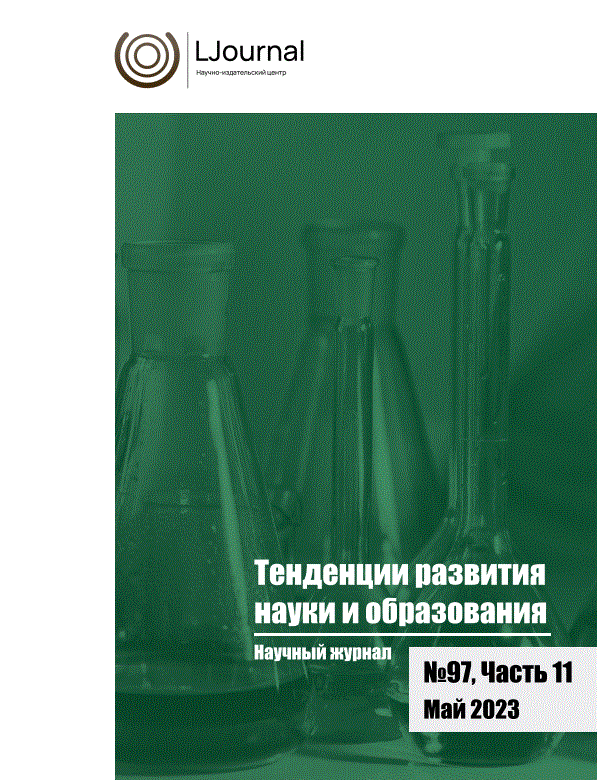 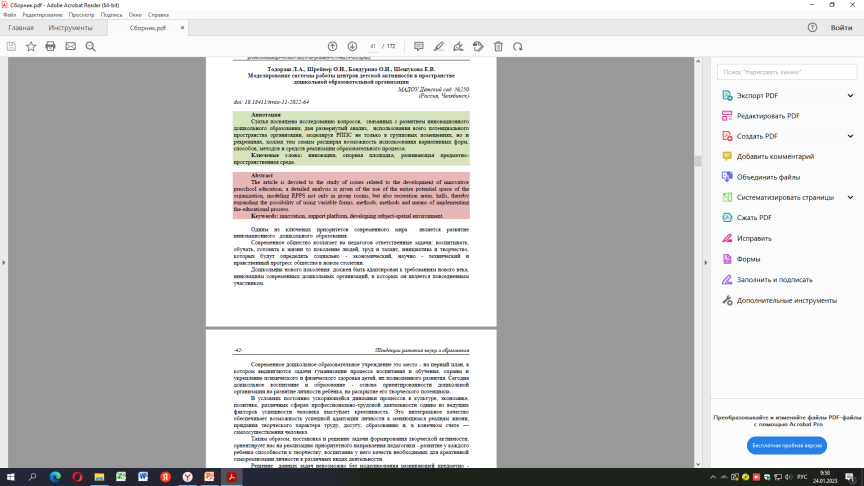 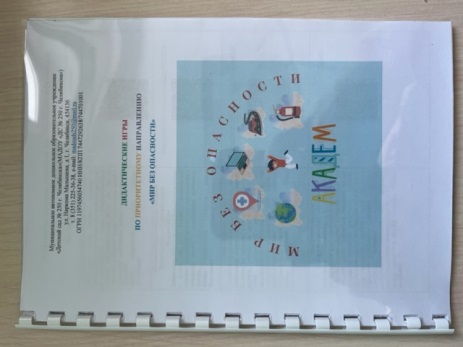 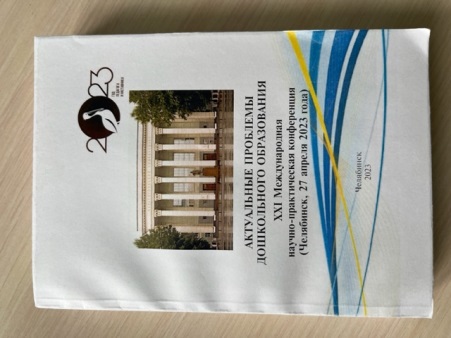 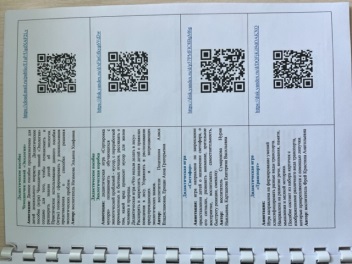 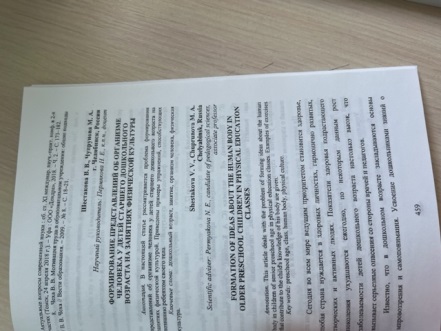 Представление опыта на региональном, федеральном, международном уровне
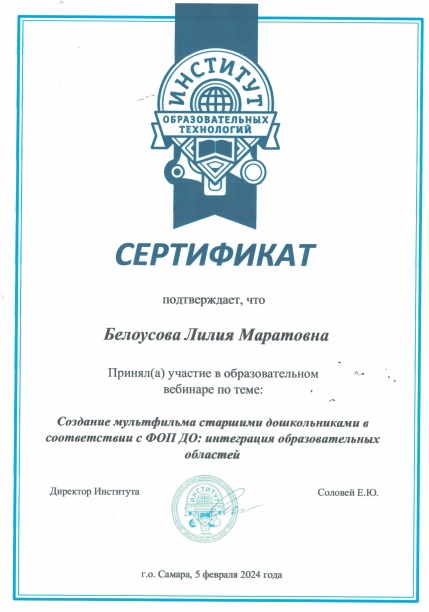 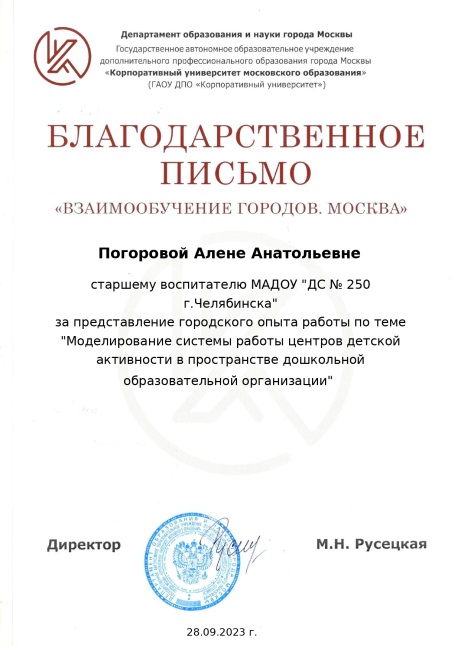 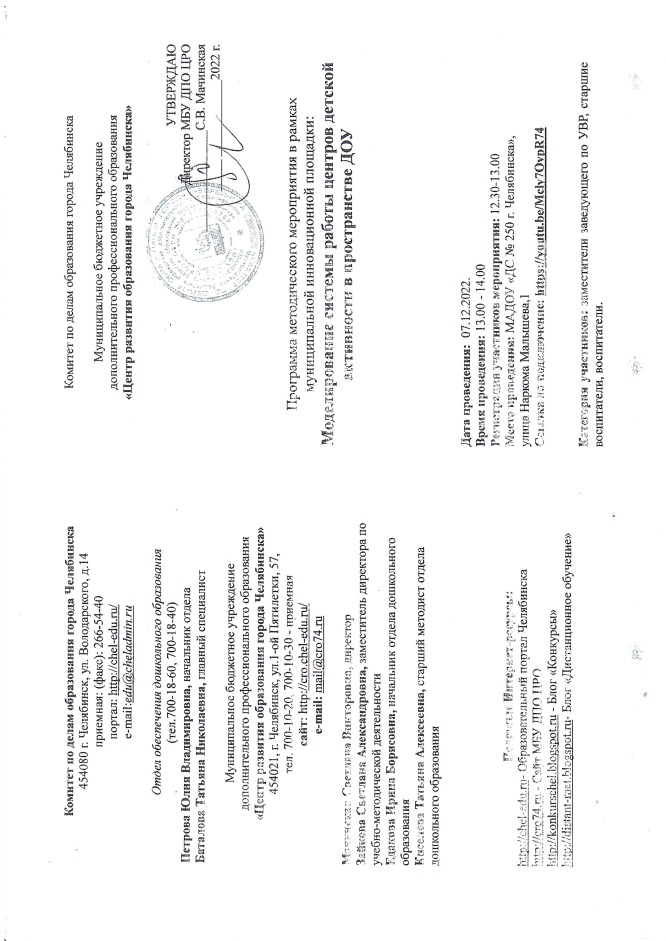 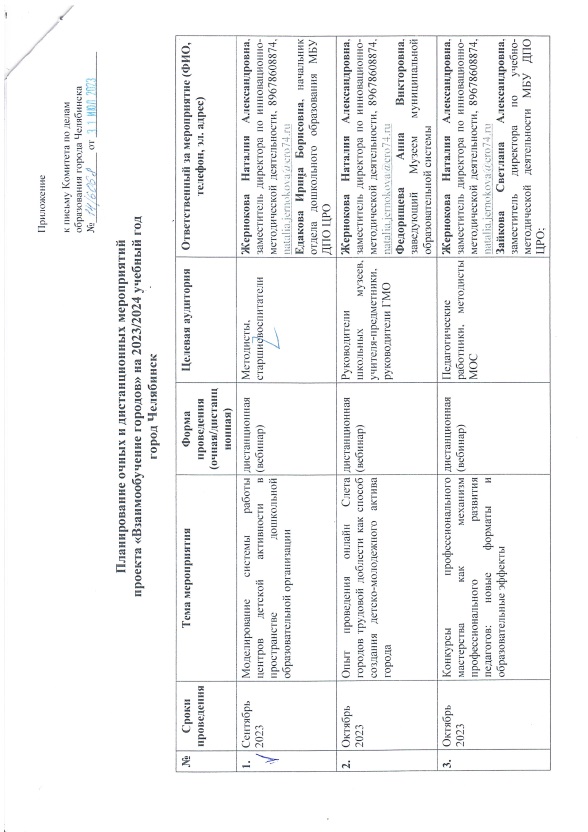 Сетевые партнеры
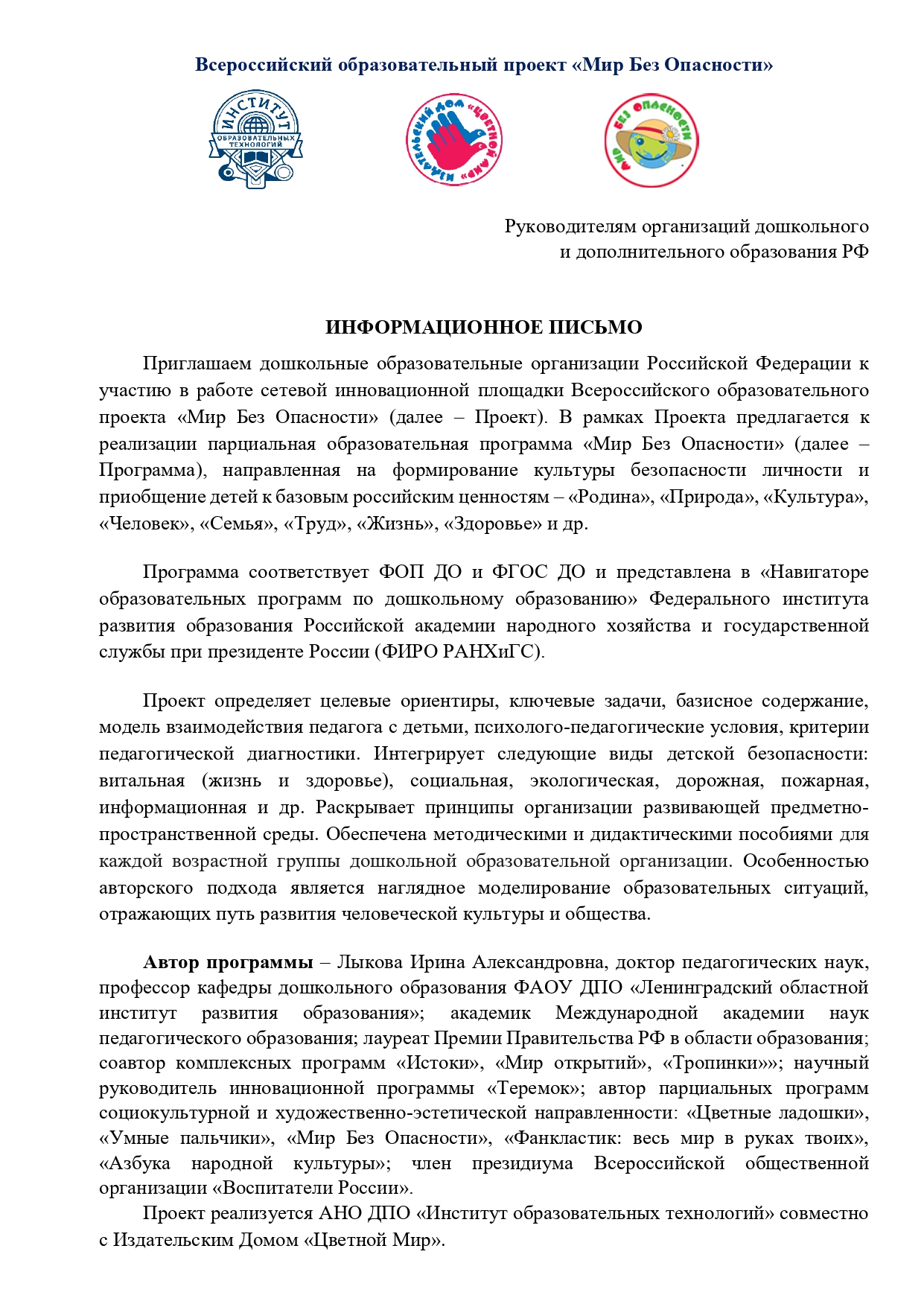 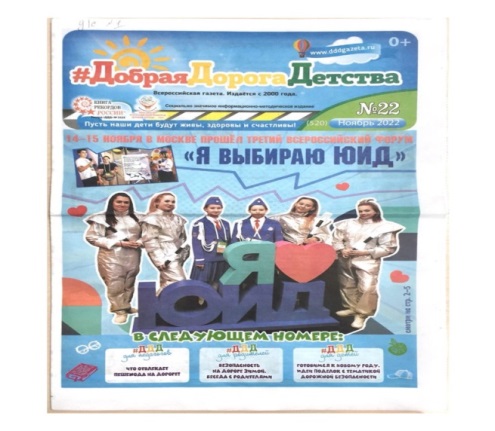 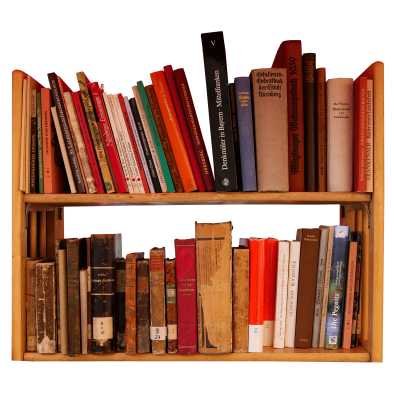 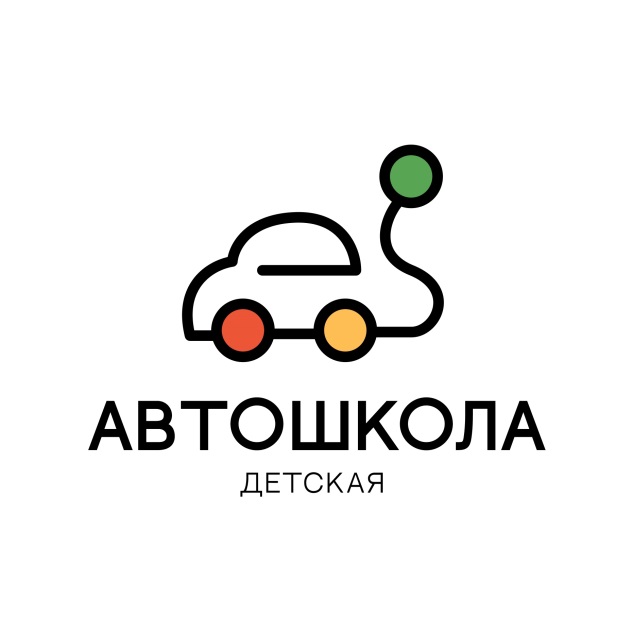 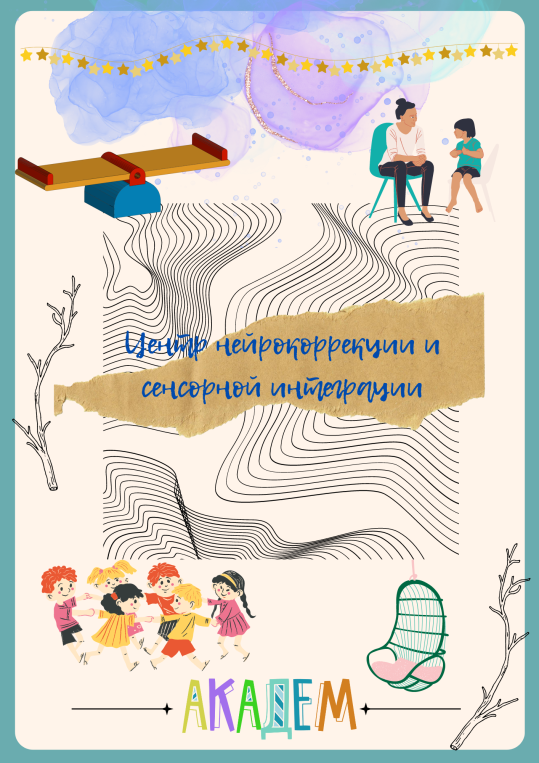 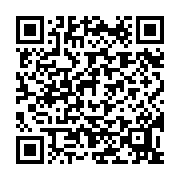 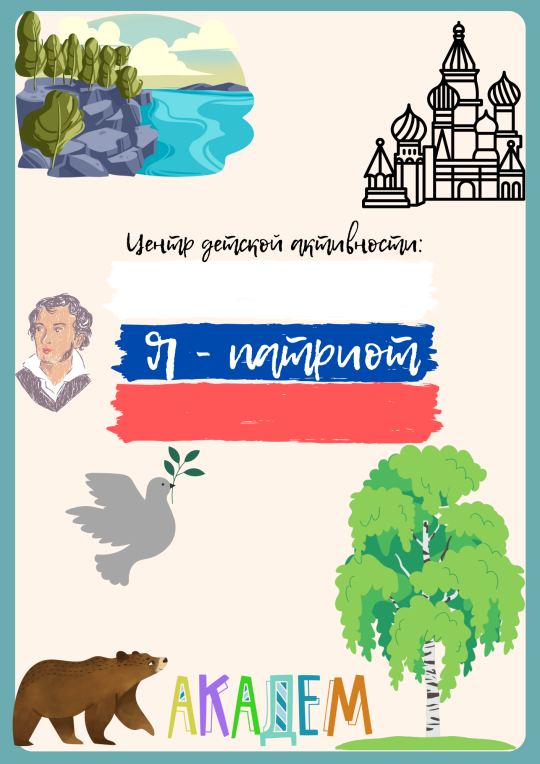 Банк информационно-методических материалов по теме
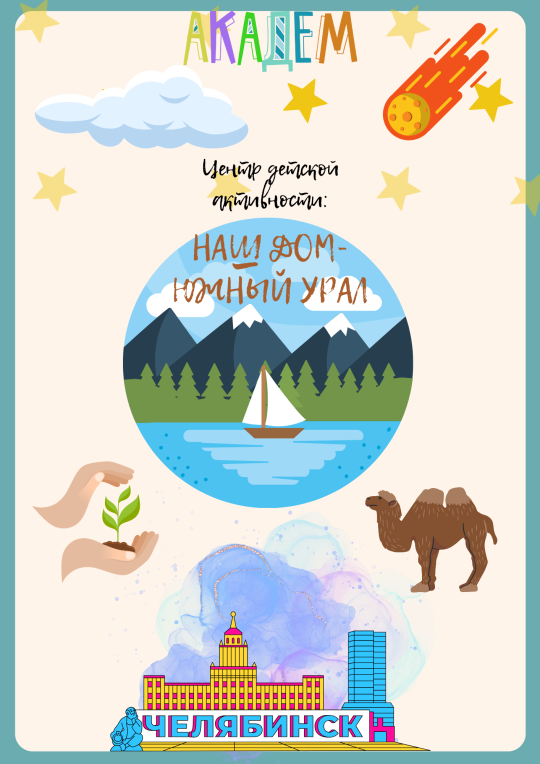 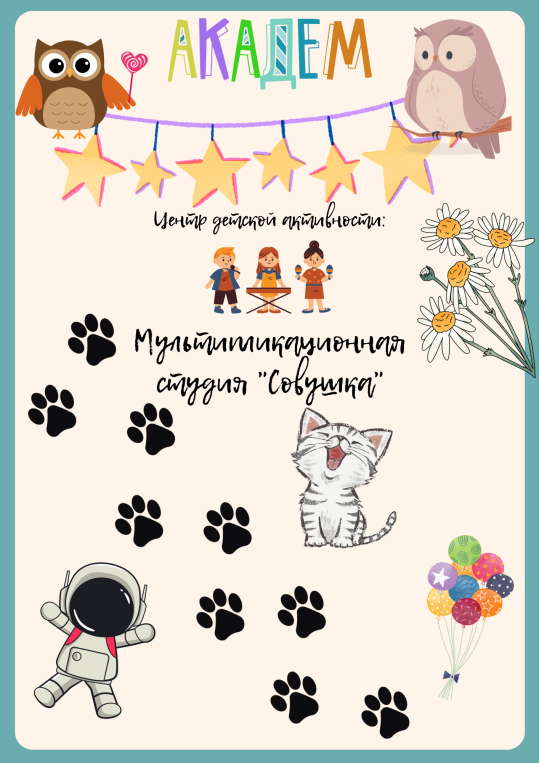 Перспективы